Warm up:
Game:Pelmanism
KIND
FRIENDLY
FUNNY
CLEVER
2
3
4
1
6
7
ACTIVE
CREATIVE
Vui vẻ
Năng động
8
5
9
10
11
12
Thân thiện
Sáng tạo
Tốt bụng
Thông minh
UNIT 3: MY FRIENDS
LESSON 4
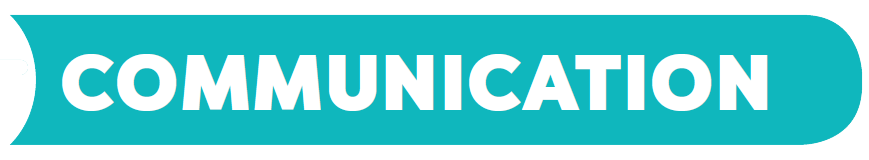 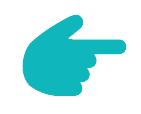 Everyday English
Asking about appearance and personality
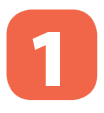 Listen and read the dialogue between Linda and Mi. Pay attention to the highlighted.
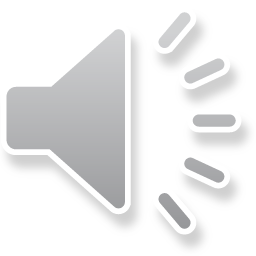 …
Linda: What does your best friend look like?
Mi: She’s short with long black hair. 
She has bright brown eyes.
Linda: What’s she like?
Mi: She’s very kind and creative.
…
[Speaker Notes: Slide này không đúng.]
* Note:  Dùng động từ Be và Have dùng để miêu tả
1. Với động từ "tobe“  ( Dùng để miêu tả về tính cách) 
                    S +  be +  adj 
  Ex:   He is kind.
          She is  friendly
2. Với động từ Have   (Dùng để miêu tả về ngoại hình) 
                S + have/has + (a/an) + adj + N
EX:       My best friend has a round face.
            He has big ears
Work with a classmate. Ask him / her about his / her best friend. Remember to use the two questions highlighted in 1.
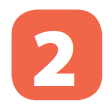 Tuan: What does your best friend look like?
Hoa : She’s  (He’s)………………………….
        She(he) has bright brown eyes.
Tuan: What’s she like?
Hoa : She’s( He’s)………………………………
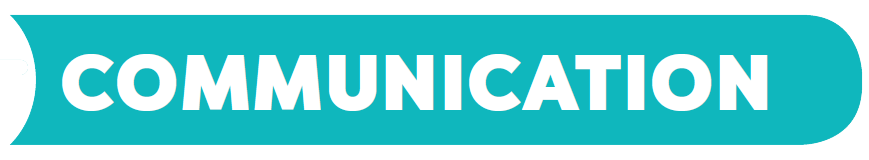 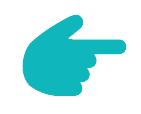 Date of birth and personality
Read about these students in 4Teen magazine. Use one or two adjectives to describe them.
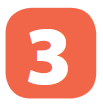 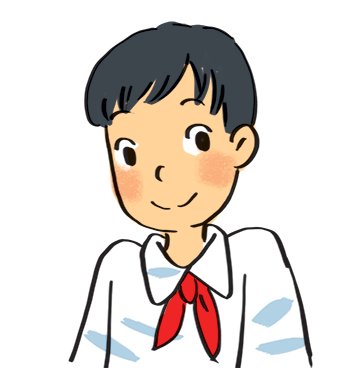 clever
I live in Da Nang.  At home, I can do my homework without my parents’ help. At school, I like speaking English. I’m going to an English club now.
hard-working
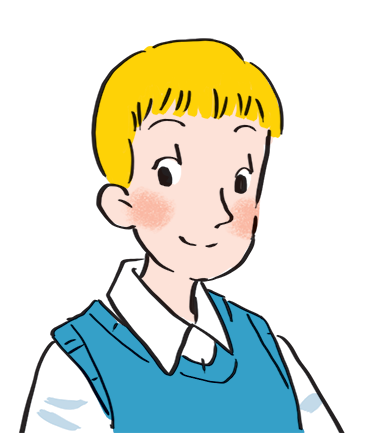 I come from Cambridge. In my free time, I draw pictures and play the piano. I also help some old people near my house. I usually read to them at the weekend. Now I’m drawing in my garden.
creative
kind
[Speaker Notes: City landmarks phải ở trên mục 3]
We may have different personalities because we have different birthdays.
Read the descriptions below. Do you think they match the friends in 3?
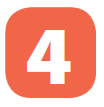 Read the descriptions in 4. 
Share your opinion with  the class.
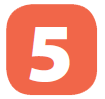 Example:
My birthday is …
It’s true that …
It isn’t true that …
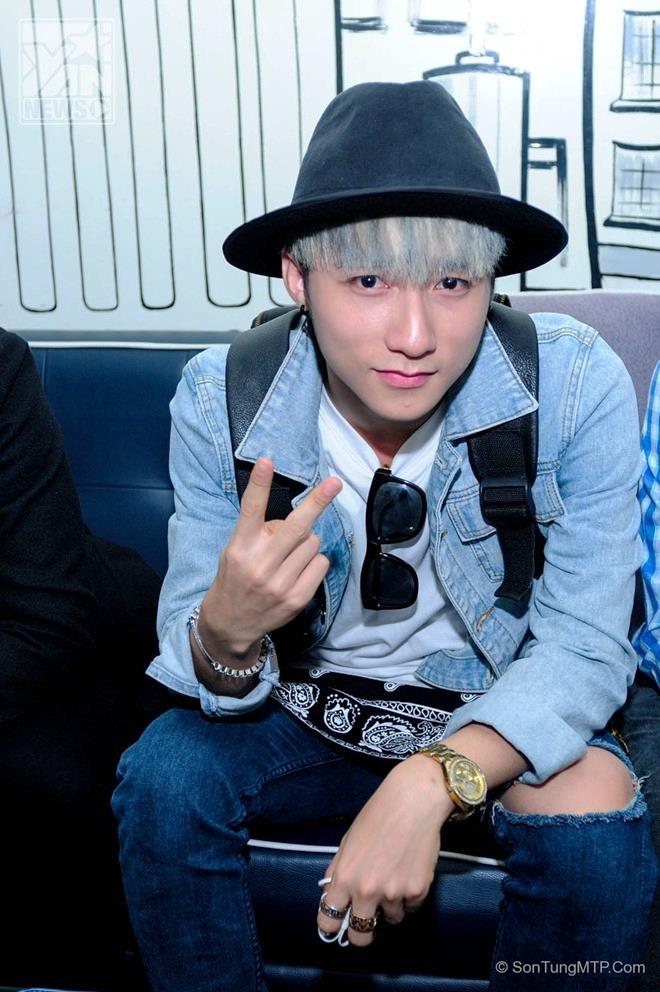 Can you describe him?

He has………….
He is
PRODUCTION
* Talk about your best friend
MODEL
My best friend is Mai . We go to the same school, and we’ve been together for five years.
Mai is very pretty. She has short black hair and big brown eyes. She is clever and hard-working, and she is also very funny. I like being with her. We often do our homework together, and she helps me a lot. I hope that in the future we’ll still be best friends.
homework
- Practice speaking about your best friend. 
  - prepare next lesson
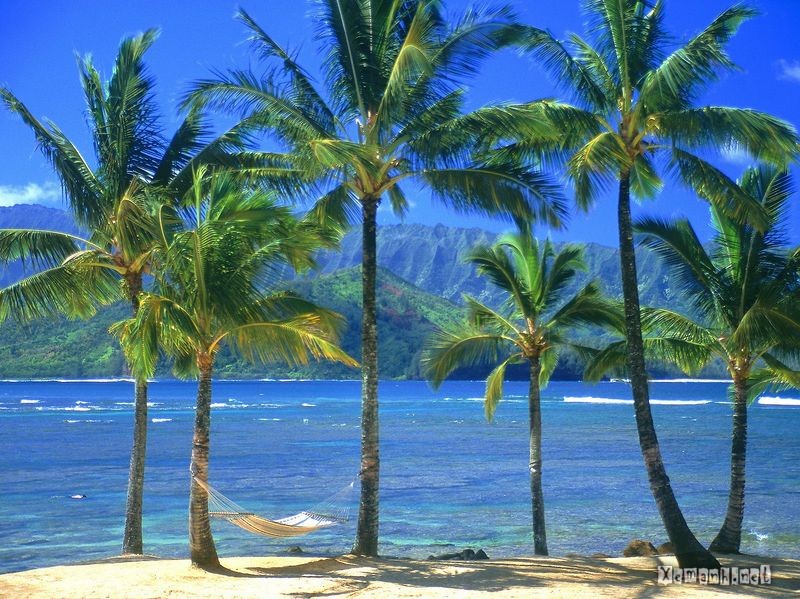 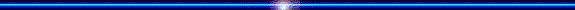 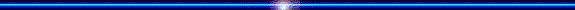 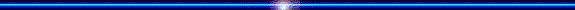 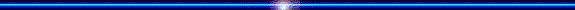 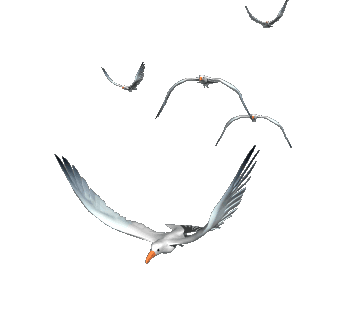 Goodbye!
See you again!
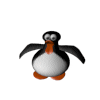 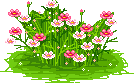 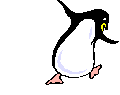 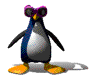